Robust Fault-Tolerant Majority-Based Key-Value Store Supporting Multiple Consistency Levels
Ahmad Al-Shishtawy1,2,Tareq Jamal Khan1, and Vladimir Vlassov1
1 - KTH Royal Institute of Technology, Stockholm, Sweden
{ahmadas, tareqjk, vladv}@kth.se
2 - Swedish Institute of Computer Science, Stockholm, Sweden
ahmad@sics.se
ICPADS 2011 Dec 7-9, Tainan, Taiwan
Contents
Introduction
Majority-Based Key-Value Store
Evaluation
Conclusions
Motivation
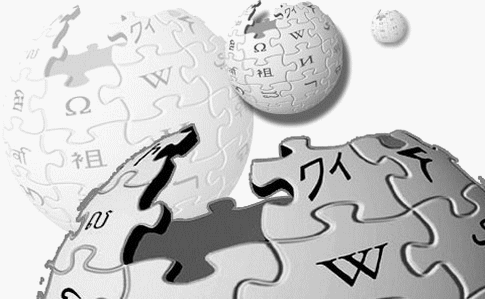 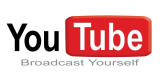 Web 2.0 applications
WiKis, social networks, media sharing
Rapidly growing number of users
User generated data
New challenges for storage infrastructure
Scalable storage system (growing number of users)
Lower response time (uneven load, user geographically scattered)
Highly available (partial failure, large number of concurrent requests)
Some guarantee of data consistency
Privacy of user generated data
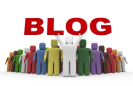 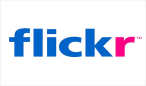 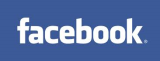 CAP Theorem
Consistency
Availability
Partition-tolerance
For large scale geographically distributed systems
Network partition is unavoidable
Trade-off?
Data Consistency
Availability & Performance
Relaxed Consistency
Web 2.0 applications can tolerate relaxed consistency
Instead focuse on higher availability and lower response time
Consistency Models
Distributed data stores
Help developers to predict the results of read/write operations
Some consistency models:
Sequential consistency: all reads and writes appear as if executed sequentially
Eventual consistency: writes can be seen in different order for different readers.
Timeline consistency: writes are ordered but reads might return stale value
NoSQL Data Stores:
Amazon’s Dynamo
Yahoo!’s PNUTS
Yahoo!’s PNUTS
Master based approach (all updates are sent to master replica)
Mastership assigned on per record basis
Asynchronous propagation of updates using pub-sub system Yahoo! Message Broker (YMB)
Per-record timeline consistency
V. 2.1 indicates Generation = 2, Version =1
Facebook’s privacy issue
Peer-to-Peer Networks
Distributed network formed between nodes on the edge of the internet
Scalable and robust
Structured P2P
Structure of Overlay links
Efficient lookup service
Symmetric Replication Scheme
Used to calculate the IDs of replicas
Routing layer vs. Data layer
Our Goal
Key-Value Object Store
Based on P2P network
Owned and controlled by the users
Large-scale
Fault-tolerant
Read/Write operations	
Various consistency guaranties
API similar to Yahoo! PNUTS
Decentralized implementation
Based on majority voting
Better consistency guaranties than classical DHTs
Not as expensive as Paxos based replication
Contents
Introduction
Majority-Based Key-Value Store
Evaluation
Conclusions
Storage API
We provide API similar to Yahoo!’s PNUTS
Read Any (key)
Read Critical (key, version)
Read Latest (key)
Write (key, data)
Test and Set Write (key, data, version)
We provide decentralized implementation
Tolerate high level of churn

   Applications can choose operations according to their performance, availability and consistency requirements.
Data Consistency
Avoids master-based approach adopted in PNUTS
Majority-based quorum technique to ensure data consistency
W
R
Write to a majority of nodes will always overlap with a read from a majority
Majority-Based Data Consistency
Stronger consistency than what DHTs offer
But weaker than PAXOS based systems
Guarantees data consistency with a probability of more than 99%
Suitable for Web 2.0 apps
Classical
DHT
Majority-
Based
PAXOS
…
+
P2P = works more than 99%
This is because lookup inconsistencies
W
R
Comparison
PNUTS
Master-based
Targets a more stable & controlled environment comprising of handful data centers
If an entire region goes down, availability suffers due to master based approach
User data prone to company manipulation and privacy violation
Majority-Based K-V Store
Majority-based
Works in highly dynamic environment.
Benefits from scalability, fault-tolerance and self-management properties inherent in P2P systems
Completely distributed, doesn’t depend on master availability
Relieves a company from hosting and managing data
Peer Architecture
Consistency Layer
Implements the five read/write operations
DHT Layer 
Get data/version
Put data/lock/unlock
Data relocation/recovery during node join, leave, failure
Chord Layer
Lookup key
Enables nodes to join, leave
Periodic stabilization
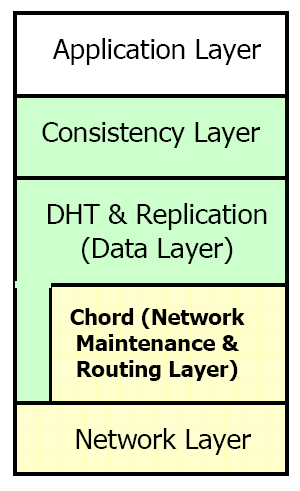 x2
ReadLatest(x)
Example
Call returns
largest version 
after receiving
from a majority
x = x6
Symmetric Replication
& Lookup to find
Responsible nodes
x6
Receive
Responses
Send Read
Requests
x5
x6
x6
Contents
Introduction
Majority-Based Key-Value Store
Evaluation
Conclusions
Experimental Setup
Initially 100 nodes join the system
Default replication degree 5
Experiment run for 24 simulation hours (not including node joining time during warm up)
Request originating node and requested data identifiers are drawn from uniform distribution.
Evaluation Plan
5 experiements
VaryingChurnRate
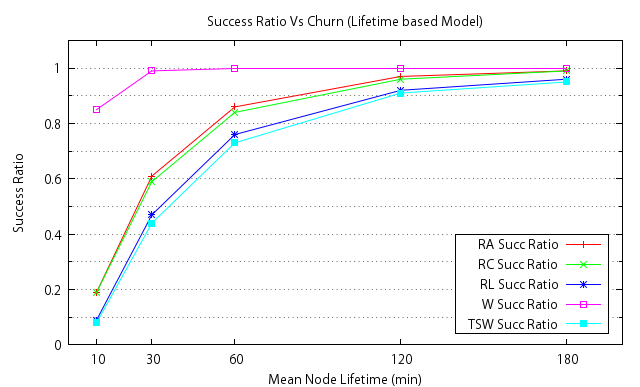 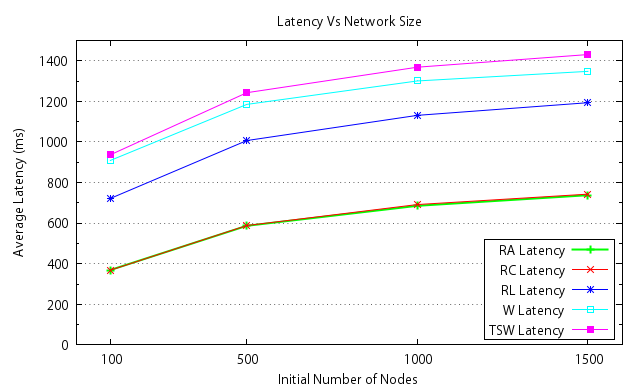 VaryingNetworkSize
Contents
Introduction
Majority-Based Key-Value Store
Evaluation
Conclusions
Conclusions
presented a majority-based key-value store
architecture, algorithms, and evaluation
P2P to reduce costs and improve data privacy
provides a number of read/write operations with multiple consistency levels
achieve robustness and withstand churn in a dynamic environment
Evaluation by simulation has shown that the system performs rather well in terms of latency and operation success ratio in the presence of churn